OCADWrist
Patient, 39 y.o., wrist pain with no history of trauma.
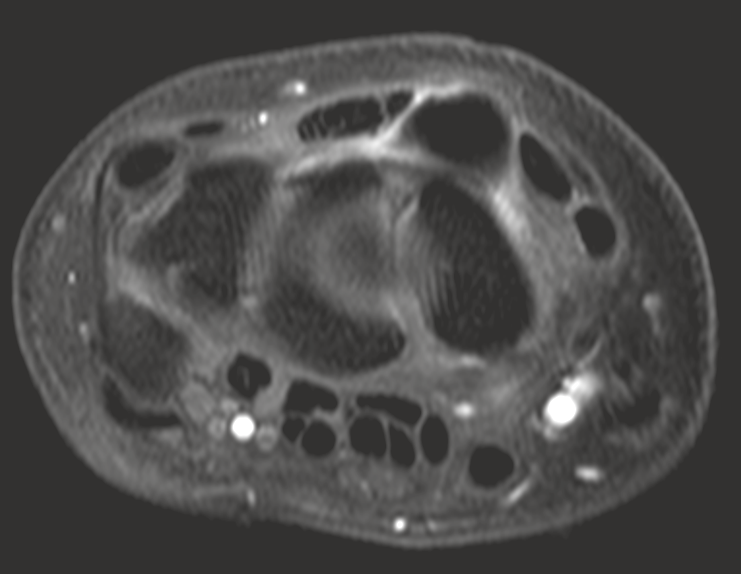 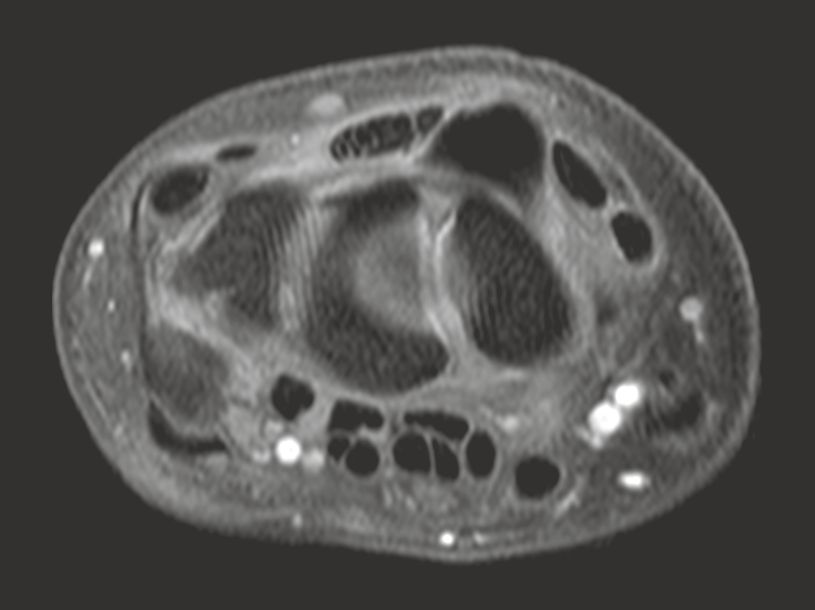 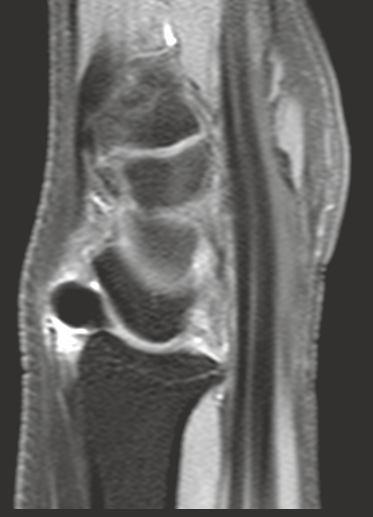 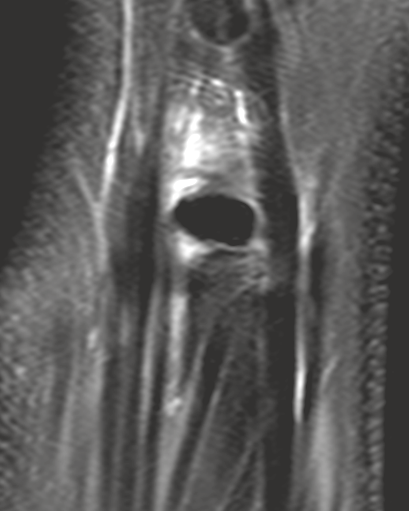 Hypothesis? 

Hydroxyapatite deposition disease? Accessory Ossicle (os epilunatum? os hypolunatum?).